CSC4180 – Compiler Construction
Prof. Yeh-Ching Chung

School of Data Science
Chinese University of Hong Kong, Shenzhen
1
Code Generation 

Part I: Runtime Support
2
Storage Allocation (1)
Static allocation
Storage allocation was fixed during the entire execution of a program
Stack allocation
Space is pushed and popped on a run-time stack during program execution such as procedure calls and returns.
Heap allocation
Allow space to be allocated and freed at any time
Space efficiency
Recursive procedures
3
Storage Allocation (2)
4
Storage Organization (1)
Code
Static data
Block Start Symbol (BSS)
Stack
Heap
Virtual Address
Code
Static Data
Block Start Symbol (BSS)
Heap
Stack
5
Storage Organization (2)
Code
header
Static Data
text
Heap
data (init)
Initial
stack top
bss (uninit)
a.out file format
Stack
6
ELF Object File Format
ELF: Executable and Linkable Format
A common standard file format on Unix or Unix-like systems for executables, object code, shared lib, and  core dumps
ELF header
Program header table
(required for executables)
.text section
.data section
.bss section
.symtab
.rel.txt
.rel.data
.debug
Section header table
(required for relocatables)
%readelf –a a.out
7
Example Header (64byte)
8
Compile-Link-Load
Source(.c, .cc)
Binding is the process of mapping names to addresses
Most compilers produce relocatable object code
Addresses relative to zero
The linker combines multiple object files and library modules into a single executable file
Addresses also relative to zero
The Loader reads the executable file
Allocates memory
Resolves names of dynamic library items
Compiler
Object(.o)
Other Objects(.o)
Static libraries(.a)
Linker
Executable
Dynamic libraries
(.dll)
Loader
In-memory Image
9
Static Allocation
Bindings between names and storage are fixed
The values of local names are retained across activations of a procedure
Addressing is efficient
Limitations
No recursive procedures
No dynamic data structures
In old days, when only static allocation is allowed, programmers often use OVERLAY to overcome space limitation
10
Activation Record (Frame)
Temporary values
Local variables
Saved machine states (arch states)
Parameters
Return value
Access link (static link)
Control link (dynamic link)
	The sizes of almost all fields can be determined at compile time – except for dynamic arrays or other variable length data objects
11
Allocating Space on the Stack
high address
high address
$fp
$fp
$sp
$sp
$fp
Frame

(activation 
record)
call
return
$sp
12
Stack Allocation
Recursive procedures require stack allocation
Activation records (AR) are pushed and popped as activations begin and end
The offset of each local data relative to the beginning of AR is stored in the symbol table
13
Local Variable Allocation and Layout
$fp-0
a
Int a,b,c;
Double f;
Char buffer[80];
$fp-4
b
$fp-8
c
$fp-12
$fp-16
f
$fp-24
buff
$fp-104
14
Stack Allocation - AR layout
Supports
varargs
param 2
fp+20
param 1
fp+16
return address
fp+8
old fp
fp
local 1
fp-4
local 2
fp-8
saved reg
or temps
sp
15
How Virus/Worms Get Implanted
Old frame
When buffer overflows, it can write into the bookkeeping information  in the previous frame. e.g. it could change the return address
New frame
Buffer/
Array
16
Fixing Buffer Overflow Attacks
Enforce bounds checking

Canary value
Placed between a buffer and the frame control information

W^E (Write xor Execute) or DEP (Data Execution Prevention)
is a memory protection policy whereby every page in the address space of a process or kernel may be either writable or executable, but not both.
17
Compile-Time Layout of Local Data
The amount of storage needed for a name can be determined from its type
Basic data types: char, real, integer, .. etc
Aggregates: record (struct), array, .. etc.
Address for local data objects: 
Fixed length data is laid out as declarations are processed
The compiler tracks the number of memory locations allocated as the relative address (or offset) for local data objects
Alignment requirements
An array of 10 chars may end up allocating 12 bytes
18
Alignment Example
Struct S1 {
	int i;
	char c;
	int k; }
i
c
k
12 bytes are allocated for this struct
19
Quiz
If a C struct occupies 9 bytes, what would the nature boundary this struct should be aligned at?
1) 10
2) 12
3) 16
4) 64
1, 2, 3 are all possible, depending on the member’s types
20
Alignment Example
Struct S1 {
	long long i;
	char c;
	short int k; 
}
i
c
k
16 bytes are allocated for this struct
21
Stack Alignment
How to ensure the stack top (or fp) is properly aligned
ABI (Application Binary Interface) for ARM requires that the stack must be 8 byte aligned on all external interfaces, such as calls between functions in different source files.
Other ABI may require the stack top to be 32 or 64 byte aligned.
22
Reordering Structures (1)
Can a compiler reorder fields (members) in struct for better space efficiency and locality?
Use Case 1 
	struct S { char a; int b; char c;}  	12 bytes
	struct S { int b; char a; c}  		 8 bytes
Use Case 2
	struct S {long long a,b,c,d,e,f,g;
		  double h,I,j,k,l,m,n},
where a and n are most frequently accessed a and n are in different cache lines. 
Reordering could allocate both of them in the same cache line
23
Reordering Structures (2)
Possible for strong typed languages, but not likely for language C.
C is regarded as a system programming language, it provides low level access to memory by means of pointers. A programmer may access a data block and cast the pointer to a struct, and then access the members.
Due to separate compilation, the compiler may not know what structure is reordered in other units. (e.g. foreign library, file on disc, network data,…)
Struct reordering may break many legacy code
It has been a common practice that the address of a struct is identical to the address of its first member. Reordering could break this common practice.
24
Static Data Layout
.data
a: .word	// int a;
b: .space 400 // int b[100];
m: .ascii “enter a number”
int a, b[100];
int main ()
{
….
}

int c;
…
.text
main:
.data
25
Stack Allocation - AR Layout
param 2
fp+20
param 1
fp+16
return address
fp+8
old fp
fp
local 1
fp-4
local 2
fp-8
saved reg
or temps
sp
fp+8 or fp+4 ?
26
Static vs. Stack Allocation
If (global)
	if (int scalar) print (var name, “:”, “.word”);
	if (float scalar) print (var name, “:”, “.float”);
	if (array or struct) print (var name, “:”, “.space”, size);
    if (initialized int) print(var name,”:”, “.word”, initial_value);
	if (initialized float) print(var name,”:”, “.float”, initial_value);
if (local) tracking offset, enter offset into the symbol table.
27
Advantages of Using FP
Why do we need both fp and sp? Would sp be sufficient for addressing all objects on the frame?
    e.g. gcc has an omit-frame-pointer option
The frame-pointer (fp) provides a fixed reference into the stack frame. All locals are (fp) – offset. Arguments are referenced with (fp) + offset, the leftmost argument will always be (fp)+16, return address always (fp)+8. 
For modern PLs, which support variable length allocation on stack, using fp is a better approach for frame base than using SP.
28
Advantages
In One-pass compilation, the offset from SP is not easy to calculate since the AR size is not known until the complete procedure is compiled. Using frame pointer (fp) can avoid back-patching.
RISC-V has 32 GP registers, allocating one dedicated register for fp is no big deal. X86 (ia32) would be different.
29
Example (1)
Functionx (int a, float b) {
	int i,j,k;
     float d[10], e;
	…..}
What is the offset relative to (fp) for each reference?
b
j
Return address
e
30
Example (2)
Functionx (int a, float b) {
	int i,j,k;
    float d[10], e;
	…..}
What is the offset relative to (fp) for each reference?
d[0]
d[9]
d[10]
d[15]
31
Offset Tracking and Alignment
function_decl : type ID ‘( ‘ param_list ‘)’
	initialization:  offset = 4; 
In id_list, init_id_list, when ID is processed
	offset = offset + get_sizeof (id’s type)
 if alignment is needed (not in this project)
	align_size = get_alignment(id’s type);
	while (offset % align_size) ++offset;
Do we reset offset at each block? Or only once at the beginning of the function main block?
32
Example (1)
Program
Global_decl_list
Global_decl
Global_decl
Function_decl
decl_list
.data
Name:
.text
Name:
33
Example (2)
Function_decl
Block
ID
Type
Para_list
Decl_list
.text Name:
Stmt_list
prologue
Epi-logue
Storage allocation,
Offset computing
Offset=-4;
Code gen
Do we reset offset at each block?
Or only at the beginning of the function main block?
34
Block-Level and Procedure-Level ARs
Each block can be considered as an in-line procedure without parameters. So we could create a new AR for each block. This is block-level AR and is very inefficient.
In procedure-level AR method, AR is only used for a true procedure. The relative location of variables in individual blocks within a procedure can be computed and fixed at compile time.
a0
b0
b1
a2, b3
35
Procedure Level AR Layout
What if there are many nested blocks in the function? Locals of blocks at the same nesting level could share the same storage area.





Need an array or a stack to remember the accumulated offset at each nesting level.
The largest offset is remembered as the size of the local variable area in the procedure level AR.
1
2
3
2
36
Dynamic Arrays (1)
The bounds of dynamic arrays are determined at runtime rather than at compile time.
	for example:	
			f(int n) {
			float a[n], b[n*10];
			… }
Dynamic arrays cannot be allocated within an AR, they can be allocated on the top of stack as soon as their associated declaration is evaluated.
37
Dynamic Arrays (2)
Pointer to A
Pointer to A
Pointer to B
AR
Pointer to B
Pointer to C
Pointer to C
Array A
f(int i,j,k)
{ 
    float A[i], B[j], C[k];
    ….
}
Array B
Array C
Alloca()
38
Multi-Dimensional Dynamic Arrays: Dope Vectors
Dope vector is a fixed size descriptor containing the array’s type declaration. It contains the dimension, size, and bounds information of the array.
Dope vector A
Pointer to A
AR
Dope vector B
Dope vector C
Array A
f(int i,j,k)
{ 
    float A[i][j], B[j][k], C[i][j][k];
    ….
}
Array B
Array C
Dope: facts, private or confidential informationSlang for drugs -
39
Calling Sequences (1)
A call sequence allocates an activation record and enters information into its fields.
Parameters, return address,  old sp/fp, saving registers, local data initialization
A return sequence restores the state of the machine 
Return value, restore registers, restore old sp/fp, branch to return address
The code in a calling sequence is often divided between the caller and the callee.
40
Calling Sequences (2)
A possible calling sequence
Caller evaluates actual parameters
Caller stores a return address and the old stack top (or frame pointer) into callee’s AR.
Caller pushes the AR (i.e. decrement sp)
Callee saves register values and other status information
Callee initializes local data and begin execution
41
Calling Sequences (3)
Calling sequence used in our template
Caller evaluates actual parameters
Caller stores a return address
Callee pushes AR 
Callee stores the old stack top and the frame pointer into AR.
Callee saves registers and other status information
Callee initializes local data and begin execution
42
Return Sequences
A possible return sequence
Callee places a return value next to the AR of the caller.
Callee restores old fp/sp and other registers
Callee branches to the return address
Caller copies return value into its own AR
43
Heap Deallocation
No deallocation
Stop when space runs out
Explicit deallocation
free (C, PL/1), dispose (Pascal), deallocation (Ada)
May lead to dangling references
Implicit de-allocation
Reference count
Garbage collection
Mark and Sweep
Overhead Circular heap
44
Multiple Scopes (1)
Classes and Objects
Java, C++ and C# allows classes to have member functions that have direct access to all instance variables. When the member function executes, it requires two pointers: frame pointer for locals, and object pointer for the instance variable.
Frame pointer
Control information
Object pointer (this)
Space of object
Local variables
Stack top
45
Multiple Scopes (2)
Classes and Objects
	
Non-local Names
Ada, Pascal, Algol 60, Python, ML and Scheme allow subprogram declarations to nest. This introduces the needs to access non-local names on the stack.
Subprogram nesting is useful, allowing, for example, a private utility procedure to access another routine’s locals and parameters
46
Non-Local Names
In a language with nested procedures (or blocks) and static scope (lexical scope), some names are neither local nor global, they are non-local names.
	procedure A
	real a;
		procedure B
		real b;
		  reference a;   non-local reference
		end B
	end A;
47
Example: Non-Local Names in C
main () {
	int a = 0, b=0; {
		int b = 1;     {
				int a = 2;
				print(a,b); }
				{	
				int b = 3;
				print(a,b); }
		print(a,b);}
	print(a,b); }
Most closely nested rule
2, 1
0, 3
0, 1
0, 0
48
Example of Non-Local References
AR of A
A
B
AR of E
C
AR of B
AR of B
D
AR of C
AR of D
E
AR of C
49
Static/Dynamic Chains
Static link: each stack frame contains a reference to the frame of the lexically surrounding procedure. By following the static links (a static chain), the non-local object can be found. Static link is also called access link.
Dynamic link: The saved value of the frame pointer, which points to the caller’s AR, is a dynamic link. 
Non-local references by static chain are slow
50
Example of Static Chain
AR of A
A
B
AR of B
C
D
AR of C
AR of D
E
static
chain
dynamic
chain
51
Passing Static Link (1)
When A calls B, the caller, A, needs to pass a static link to the callee, B.
Three possible calling cases:
Parents call children 
     e.g. A calls B, B calls C
 Call at the same level
     e.g. C calls D, B calls E 
 Calling ancestors
     e.g. D calls B, C calls E
A
B
C
D
E
52
Passing Static Link (2)
Three possible calling cases
 Parents call children 
     e.g. A calls B, B calls C
	Caller passes its AR pointer
 Call at the same level
     e.g. C calls D, B calls E
     Caller passes its static link
 Calling ancestors
     e.g. D calls B, C calls E
     Caller traverses static links to
     locate the correct ancestor’s AR
     e.g. C (level 3) calls E (level 2), C needs to follow its static 
     once to obtain A’s AR.
A
B
C
D
E
53
Displays
A display is an embedding of the static chains into an array. The jth element of the display contains a reference to the frame of the most recently active procedure at lexical nesting level j.
Display can be stored in a set of registers, or in memory. Non-local names are not referenced very frequently, so keeping the display in registers may not be as efficient as it originally thought.
54
Example of Display
D
B
B
E
E
E
A
A
A
55
Closures and Cactus Stack
Closures
When functions are first-class objects (they can be stored in variables and data structures, constructed during runtime and returned as function results), when such functions are created or manipulated, we must maintain two pointers: one to the code, and one to its frame. This pair of pointers is called a closure. 

Cactus Stack
Concurrent execution of multiple lightweight threads  requires each thread has its own stack. Since these threads might share the main stack, a cactus stack structure is often created. (saguaro stack)
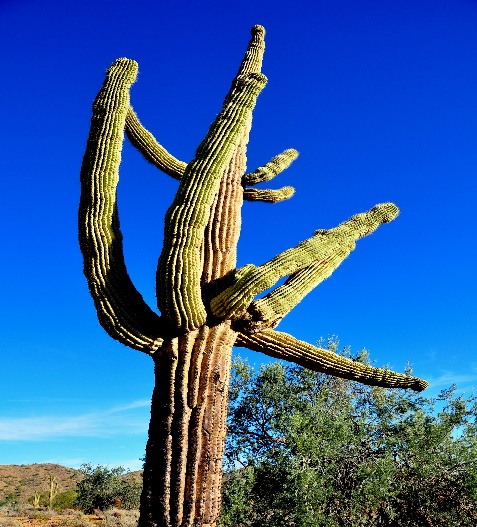 56
Parameter Passing
Parameters
Names that appear in the declaration of a procedure are formal parameters.
Variables and expressions that are passed to a procedure are actual parameters (or arguments)
Parameter passing modes
Call by value
Call by reference
Copy-restore
Call by name
57
Call-By-Value
The actual parameters are evaluated and their r-values are passed to the called procedure. 
A procedure called by value can affect its caller either through nonlocal names or through pointers.
Parameters in C are always passed by value. Array is unusual, what is passed by value is a pointer.
Pascal uses pass by value by default, but var parameters are passed by reference.
58
Call-By-Reference
Also known as call-by-address or call-by-location. The caller passes to the called procedure the l-value of the parameter.
If the parameter is an expression, then the expression is evaluated in a new location, and the address of the new location is passed.
Parameters in Fortran are passed by reference an old implementation bug in Fortran
		func(a,b) { a = b};	
		call func(3,4); print(3);
59
Copy-Restore
A hybrid between call-by-value and call-by reference.
The actual parameters are evaluated and their R-values are passed as in call-by-value. In addition, L-values are determined before the call.
When control returns, the current R-values of the formal parameters are copied back into the L-values of the actual parameters.
60
Why Copy-Restore
Copy-Restore avoids the problem when a procedure call has more than one way to access a variable.





In the above example, call-by-reference will print 0, copy-restore will print 2.	
Avoid potential problems with alignment. Small objects may not be aligned if they are packed in a record.
program A
int a;
    program f(var x)
    {    x:=2; a:=0; }
{ a:=1;  f(a);  print(a) }
61
Call-By-Name
The actual parameters literally substituted for the formals. This is like a macro-expansion or in-line expansion.
	e.g. int f(int a) { b=a; i=10; c=a;}
	f(x[i]);  when f is called, b=x[i], i=10; c=x[i];
Call-by-name is not used in practice. However, the conceptually related technique of in-line expansion is commonly used.
In-lining may be one of the most effective optimization transformations if they are guided by execution profiles.
62
Summary
Binding names to storage locations
Activation Record (AR)
Storage allocations
Accessing non-local names 
Parameter passing
63